BRICOCENTER
Olgiate Olona
“Una soluzione ad ogni vostro bisogno”
IL FAI DA TE CRESCE CON I BAMBINI
“Una Soluzione ad  ogni vostro Bisogno”
RIUTILIZZO MATERIALE
ORTO DIDATTICO
Nel nostro negozio si producono molti scarti di materiale ( legno-cartone) che potrebbero essere tranquillamente riciclati  e donati per svolgere delle attività didattiche o semplici lavoretti manuali
Ci piacerebbe partecipare alla costruzione e al mantenimento di un piccolo orto didattico creato dagli alunni.
Inoltre offriamo il nostro contributo per insegnare alcune piccole attività di giardinaggio (es. piantare un fiore) in incontri settimanali.
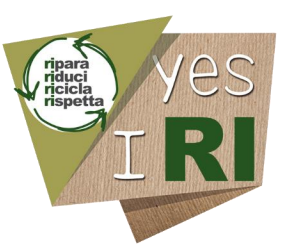 PROGETTO CARTA SCUOLA
Punti di forza
RO POSITIVO
Negozio progressione sui pilastri di commercio (FM+8%-IND+17%- MV+7,9% - Cl +3,6% )
DNA squadra 
Facilità di comunicazione
Obiettivi Co-costruiti  ( D.I. - gesti mestiere - stock - relazione cliente ) 
RO POSITIVO
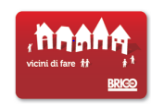 CREARE UN RAPPORTO PRIVILEGIATO  TRA BRICOCENTER  E LA COMUNITA’
Scuola G. Pascoli
VANTAGGI:  Possibilità da parte delle scuola di usufruire di uno sconto dedicato 10% + 10%  al raggiungimento dei 500 punti, per l’acquisto di materiali didattici o di miglioramento della struttura scolastica
COME: Tutti i genitori degli alunni potranno partecipare all’iniziativa acquistando merce per uso proprio accreditando i punti sulla carta della scuola  ( 1 € = 1 Punto)
PROGETTO QUARTIERE 2017
Possono partecipare al concorso tutti coloro che presenteranno al punto vendita BRICOCENTER del paese o del quartiere dove abitano, o pubblicheranno su www.casabricocenter.it, un progetto con finalità sociali . Potranno essere presentati solo Progetti da sviluppare esclusivamente nel territorio circostante i punti vendita BRICOCENTER aderenti all’iniziativa, ovvero Progetti che coinvolgono locali o aree distanti non più di 20 minuti dal punto vendita di riferimento. Ogni Progetto dovrà essere finalizzato al miglioramento di un luogo del paese o del quartiere utilizzato dalla comunità locale. Ad esempio, locali nelle disponibilità di Associazioni ONLUS che operano senza scopi di lucro, oratori, scuole pubbliche, case di riposo, canili , ma anche locali di persone e/o famiglie indigenti, riconosciute bisognose di un intervento di miglioramento dalla comunità del paese o del quartiere. Ogni proponente può presentare un solo Progetto (o in un solo punto vendita BRICOCENTER oppure on-line). Saranno accettati solo “progetti/iniziative” con un valore economico dei materiali da utilizzare non superiore a €.1.000,00. La realizzazione del progetto è affidata al Proponente e a sostenitori volontari, i quali saranno responsabili di richiedere eventuali permessi e/o di adempiere alle eventuali pratiche necessarie per la realizzazione del progetto presentato.
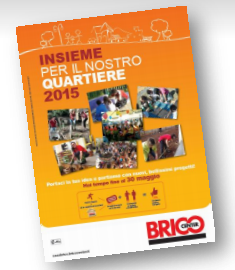